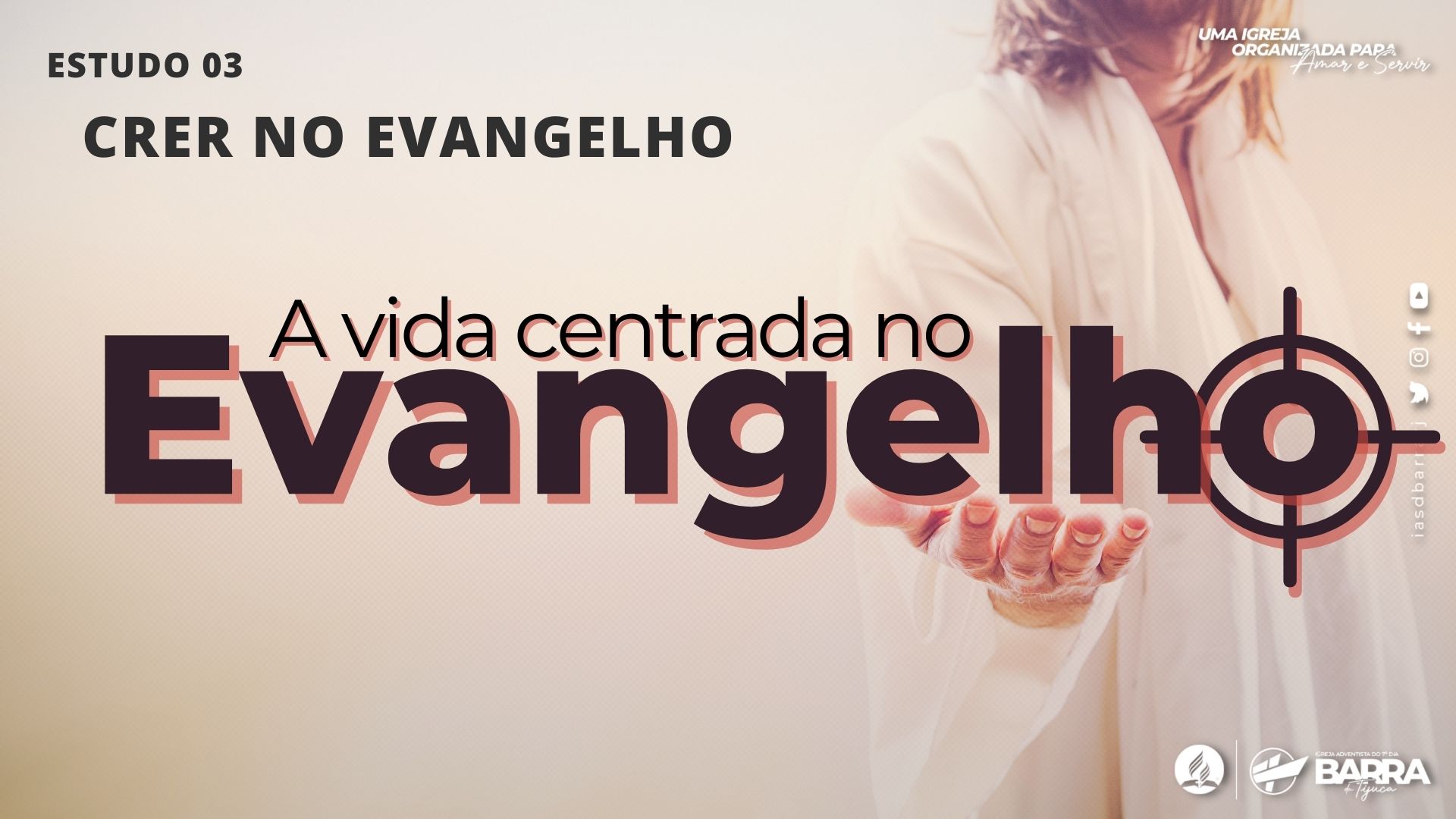 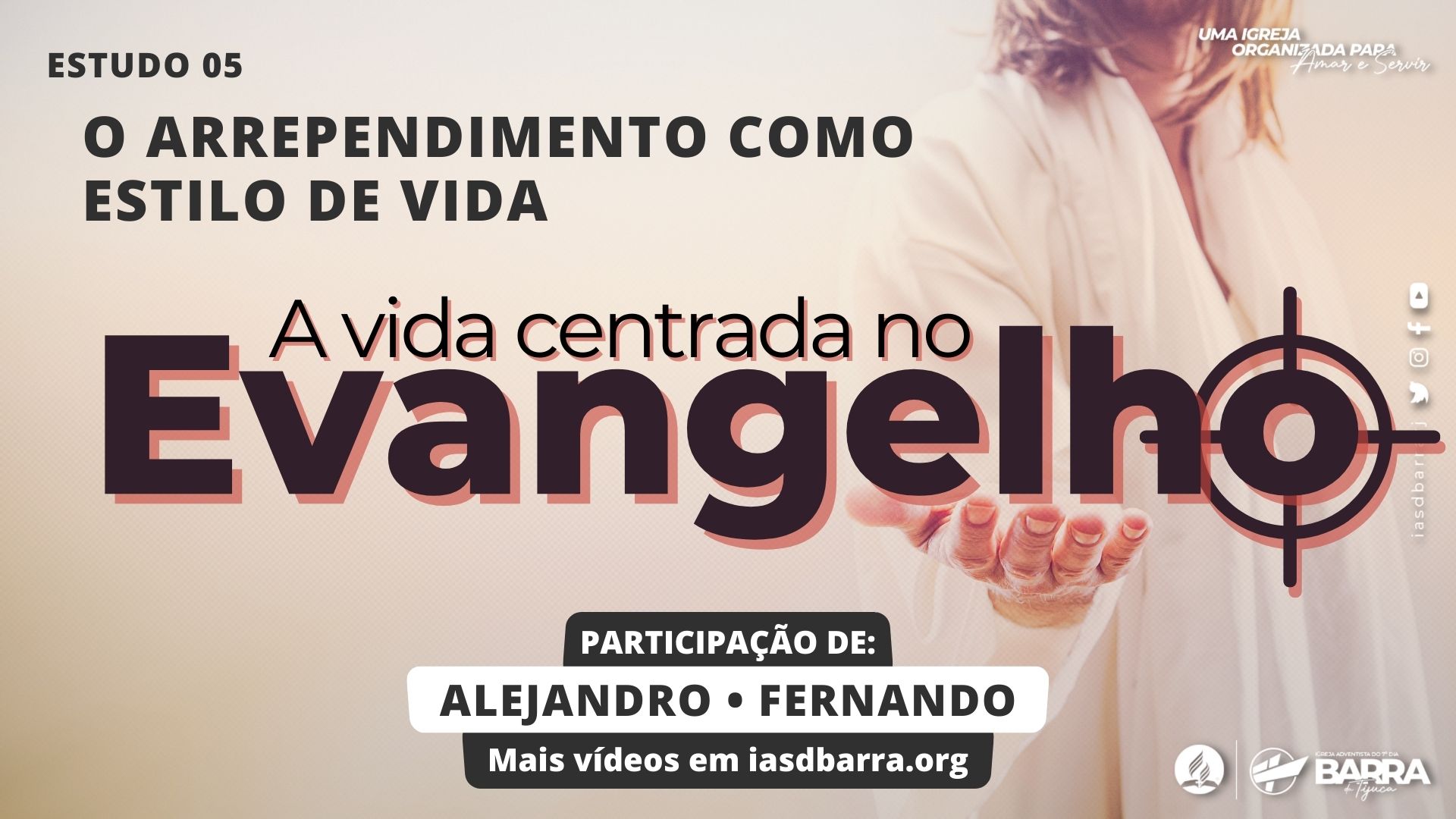 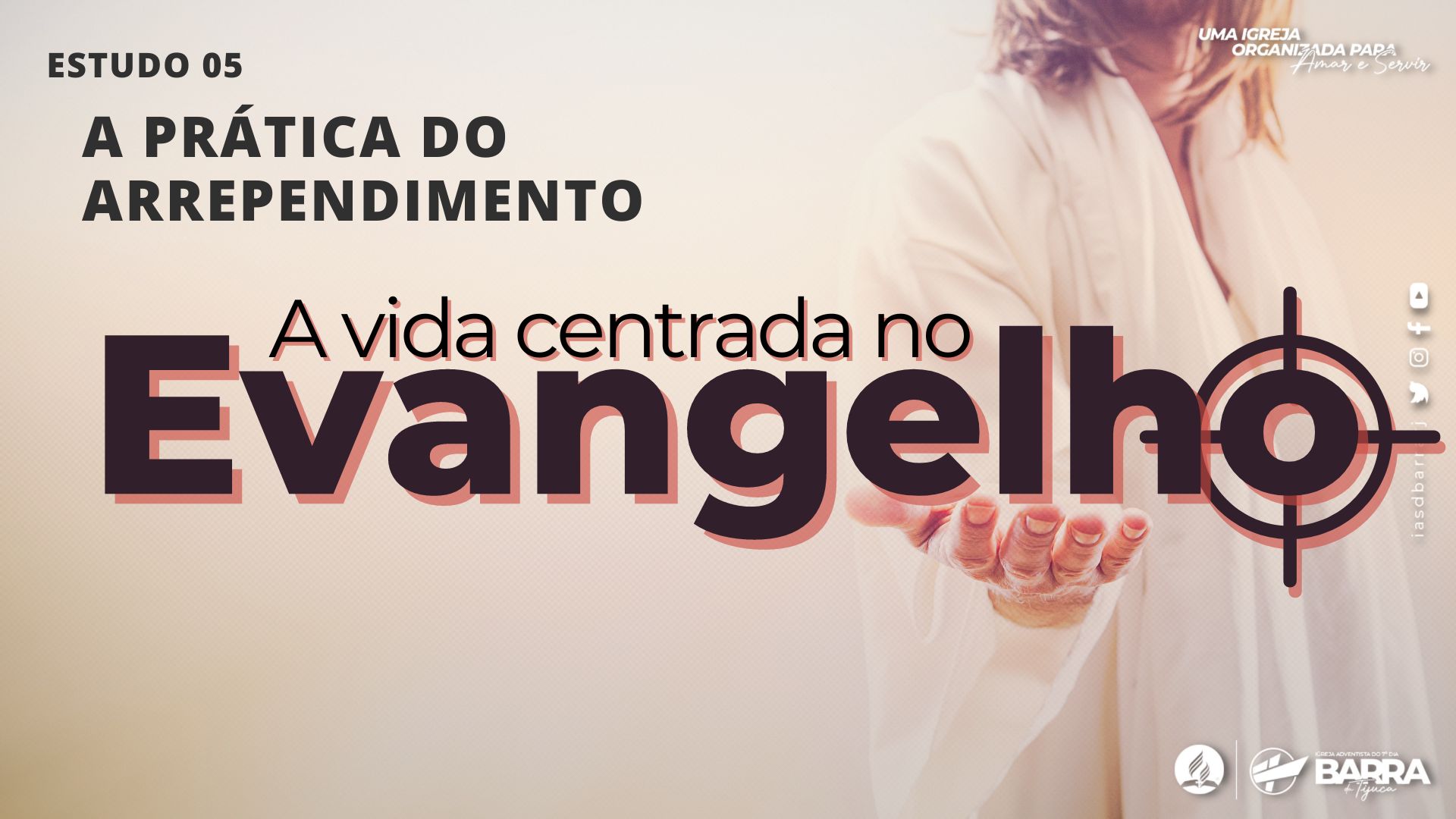 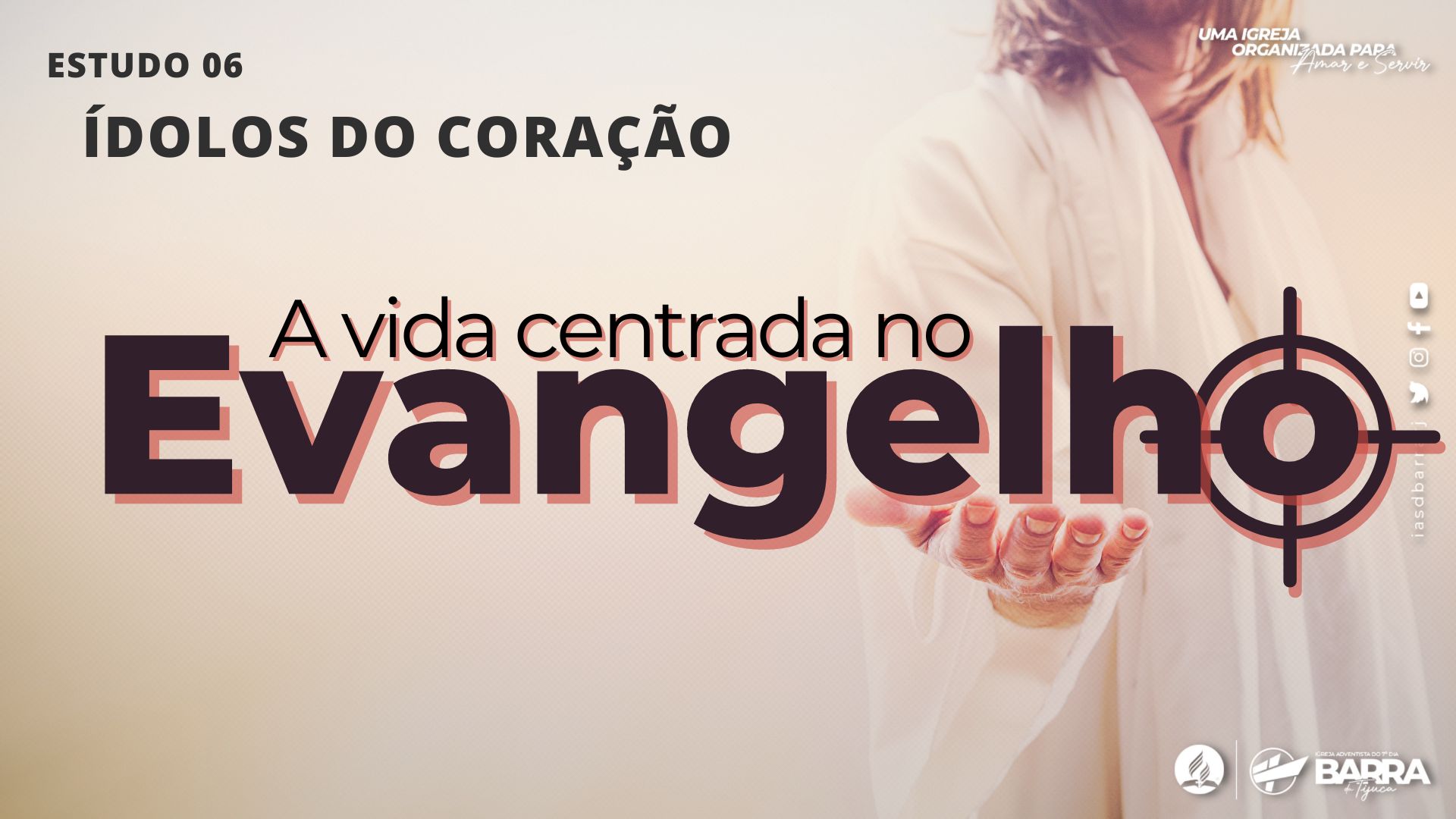 “Ele dizia: — O tempo está cumprido, e o Reino de Deus está próximo; arrependam-se e creiam no evangelho.”
Marcos 1:15 NAA
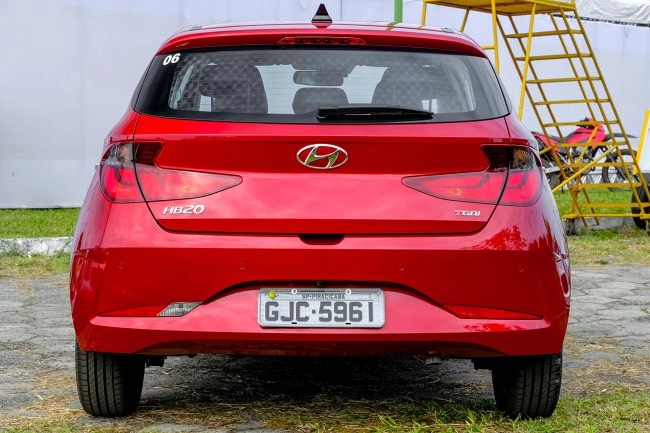 Arrependam-se e creiam porque o reino dos céus está perto.
O que você acha que Jesus queria dizer quando falou “Arrependei-vos e crede”? Ele estava chamando as pessoas a quê?
De acordo com esse versículo, em que exatamente precisamos crer?
[ARTIGO]
Ídolos do coração
Nas últimas lições, enfatizamos que o arrependimento e a fé devem ser o padrão contínuo e sistemático da vida cristã. Na lição anterior, examinamos a natureza do verdadeiro arrependimento. Nesta, queremos mergulhar mais profundamente no assunto da fé.
Pense por um momento sobre a seguinte questão: O que exatamente devo fazer para crescer mais como cristão? Se alguém lhe fizesse essa pergunta, como você responderia? Você sugeriria alguma disciplina espiritual básica, como ler a Bíblia, orar, fazer amizades cristãs, arrepender-se do pecado ou aprender teologia? 
Foi exatamente essa questão que a multidão levou a Jesus em João 6. Pode ser que a resposta dele o surpreenda:
Perguntaram-lhe, então: Que faremos para realizar as obras de Deus? Jesus lhes respondeu: A obra de Deus é esta: Crede naquele que ele enviou.
João 6:28, 29
Repare que eles estão perguntando a Jesus o que devem fazer para ter uma vida que agrada a Deus. Jesus responde que a obra de Deus é crer. Em outras palavras, a vida cristã não se trata de fazer, é uma questão de crer. Compreender correta­mente isso é fundamental para a santificação. Somos, na maioria, "fazedores" por natureza.
Gostamos de encarar o próximo projeto, o próximo desafio, a próxima tarefa. Assim, nossa busca por maturidade cristã muitas vezes produz bastante esforço e ocupação, mas pouca mudança duradoura. Por que isso acontece? É porque estamos fazendo demais e crendo muito pouco.
A verdade é que nossos pecados superficiais são apenas sintomas de um pro­blema mais profundo. Debaixo de todo pecado externo há um ídolo do coração, um falso deus que ofuscou o Deus verdadeiro em nossos pensamentos ou afei­ções. Parafraseando Martinho Lutero, de alguma maneira todo pecado é uma quebra do primeiro mandamento (“Não terás outros deuses além de mim”).
Lutero escreveu: “Como [o primeiro] mandamento é o primeiro, o mais elevado e melhor, do qual todos os outros procedem[ ... ] assim também a sua obra - isto é, a fé ou a confiança no favor de Deus em todos os momentos - é a primeira, a maior e a melhor da qual todas as outras [obras] devem proceder e com base na qual devem existir, permanecer, ser direcionadas e medidas”.
Em outras palavras, manter Deus em primeiro lugar é fundamental para o crescimento espiritual. A chave para a transformação conduzida pelo evangelho está em aprender a se arrepender do “pecado por trás do pecado”, ou seja, a idolatria profundamente enraizada e a incredulidade que motivam nossos pecados mais visíveis.
Como estudo de caso, vamos analisar o pecado superficial da fofoca (quando se fala das pessoas pelas costas, de maneira crítica ou destrutiva). Por que fofoca­mos? O que estamos procurando nessa atitude que deveríamos ter encontrado em Deus? 
Seguem alguns dos ídolos do coração mais comuns que podem se manifestar no pecado superficial da fofoca:
ídolo da aprovação (“Quero a aprovação das pessoas com as quais converso.”);
ídolo do controle (“Uso a fofoca como meio de manipular/controlar as pessoas.”);
ídolo da reputação (“Quero me sentir importante, então uso as palavras para rebaixar outra pessoa.”);
ídolo do sucesso (“Alguém está se dando bem e eu não; então, fofoco sobre essa pessoa.”);
ídolo da segurança (“Falar dos outros disfarça minha própria insegurança.”);
ídolo do prazer (“Alguém está curtindo a vida e eu não; então, ataco essa pessoa.”);
ídolo do conhecimento (“Falar dos outros é uma forma de mostrar que sei mais.”);
ídolo do reconhecimento (“Falar dos outros faz as pessoas prestarem mais atenção em mim.”);
ídolo do respeito (“Fulano me desrespeitou, então vou desrespeitá-lo também.”)
Todos esses ídolos são falsos salvadores que promovem falsos evangelhos. Cada uma dessas coisas - a aprovação, o controle, a reputação, o sucesso, a segurança, o prazer, o conhecimento, o reconhecimento, o respeito - é algo que já temos em Jesus por causa do evangelho! Mas, quando não estamos vivendo à luz do evangelho, voltamo-nos para esses ídolos a fim de receber o que só Jesus pode realmente nos dar.
Outra forma de identificar quais são os ídolos particulares de nosso coração é perguntar: "O que eu amo, em que confio e do que tenho medo?". Por exemplo, se tenho medo de ficar solteiro, "estar em um relacionamento" provavelmente é meu ídolo (porque isso promete me salvar do "inferno" da vida de solteiro).
Se confio em "ter o suficiente" para meu sustento, a estabilidade provavelmente é meu ídolo (porque ela me promete que nunca ficarei sem nada). Se amo ordem e estrutura, o controle provavelmente é o meu ídolo (estando no comando, eu posso garantir que as coisas estão em ordem).
A reflexão sobre o "pecado por trás do nosso pecado" mostra por que o evangelho é essencial para a verdadeira transformação do coração. É possível arrepender-se de pecados superficiais pela vida inteira, sem nunca investigar as questões mais profundas do coração que estão or trás deles! No momento em que peco, já quebrei o primeiro mandamento; um ídolo tomou o lugar de Deus em minha alma.
Em vez de confiar em Deus, estou confiando naquele ídolo para ser meu salvador. Preciso, então, praticar o evangelho (1) arrependendo-me da profunda idolatria do meu coração e (2) crendo nas promessas do evangelho que quebram o poder dos meus ídolos particulares - isto é, voltando minha mente para essas promessas.
De acordo com o dr. Steve Childers, fé "implica aprender a depositar nossos afetos e nosso coração em Cristo. [...] A fé exige prática e deleite contínuos nos muitos privilégios que agora são nossos em Cristo".
Observe os dois aspectos da fé: depositar nossos afetos em Cristo e nos deleitar com os privilégios que agora são nossos por estarmos nele. Devo adorar a Jesus (não a meus ídolos) e preciso me lembrar daquilo que é realmente a verdade a meu respeito por causa de Jesus.
Vamos voltar ao exemplo da fofoca e imaginar que eu tenha identificado o respeito como ídolo predominante que me leva a fofocar. Depois de reconhecer o meu pecado e me arrepender dele, exercito a fé de duas maneiras. Em primeiro lugar, paro e adoro a Jesus porque ele deixou de lado seu direito de ser respeitado e "humilhou a si mesmo, sendo obediente até a morte" (Fp 2.5-11).
Em segundo lugar, reafirmo para mim mesmo a verdade do evangelho de que não preciso mais almejar o respeito dos outros porque já tenho a aprovação de Deus por meio da fé em Jesus (2Co 5.17-21). Se as pessoas não me respeitam, isso não tem impor­tância: a graça de Deus me libertou da necessidade de exigir que as pessoas me respeitem, e agora vivo para a honra e o renome de Jesus (1Co 10:31).
Este exercício é bastante simples em termos abstratos, mas pode ser muito mais difícil quando você for pensar a respeito do seu próprio pecado. Portanto, reserve algum tempo para (1) identificar seus pecados superficiais mais frequentes e (2) avaliar em oração quais ídolos do coração podem estar por trás deles.
Depois (3) adore a Jesus pela vitória dele sobre aquele ídolo e (4) procure as promessas específicas do evangelho nas quais você pode confiar para ajudá-lo a derrotar o poder daquele ídolo. Convide outras pessoas para participar desse seu processo de reflexão e arrependimento; como um escritor expressou: "Você não pode ver seu próprio rosto". Precisamos uns dos outros para ver nosso pecado de forma nítida e lidar com ele honestamente.
Enquanto você aprende a ter uma vida centrada no evangelho, lembre-se de que isso é a essência da caminhada com Jesus. O arrependimento e a fé não são passos no caminho; eles são o caminho. A obra de Deus é crer.
ÍDOLOS DO CORAÇÃO
Quais seriam seus maiores ídolos do coração?
Como esse ídolo se manifesta em sua vida? 
Que pecados superficiais são governados por esse ídolo?
De que forma seus ídolos do coração estão enfraquecendo você?
Como o evangelho atua nessa área?
(Como ele efetivamente satisfaz seus desejos ou atende a suas necessidades mais plenamente do que seus ídolos?)
O que você precisa receber do evangelho pela fé para derrotar o poder desses ídolos em sua vida?
Em quais verdades bíblicas você precisa “realmente crer” para combater a idolatria do seu coração?
Você acha difícil acreditar nessas verdades? Por quê?
Como os ídolos do seu coração minam sua capacidade de amar?
Como o evangelho o liberta para amar as pessoas satisfatoriamente?
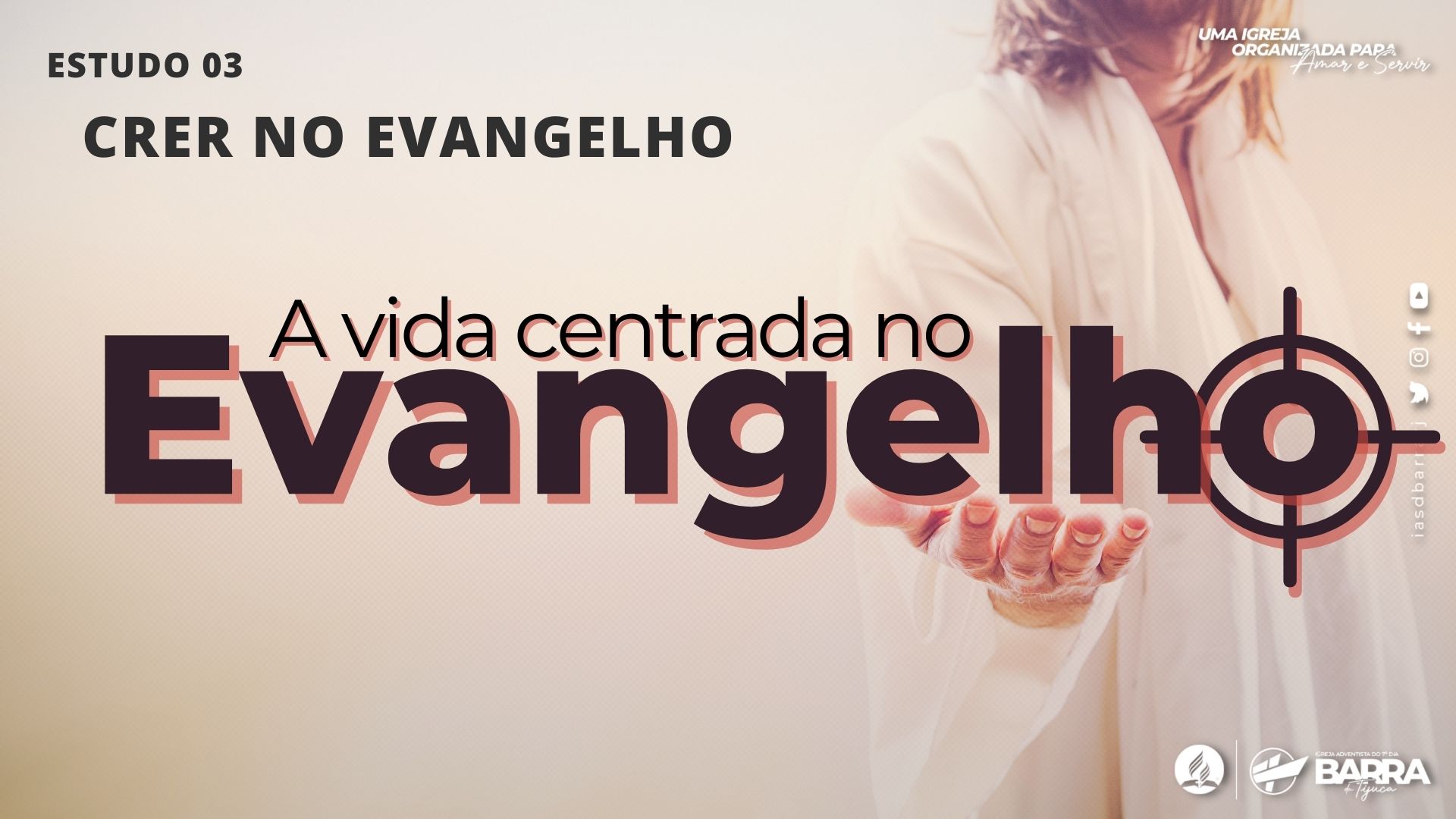 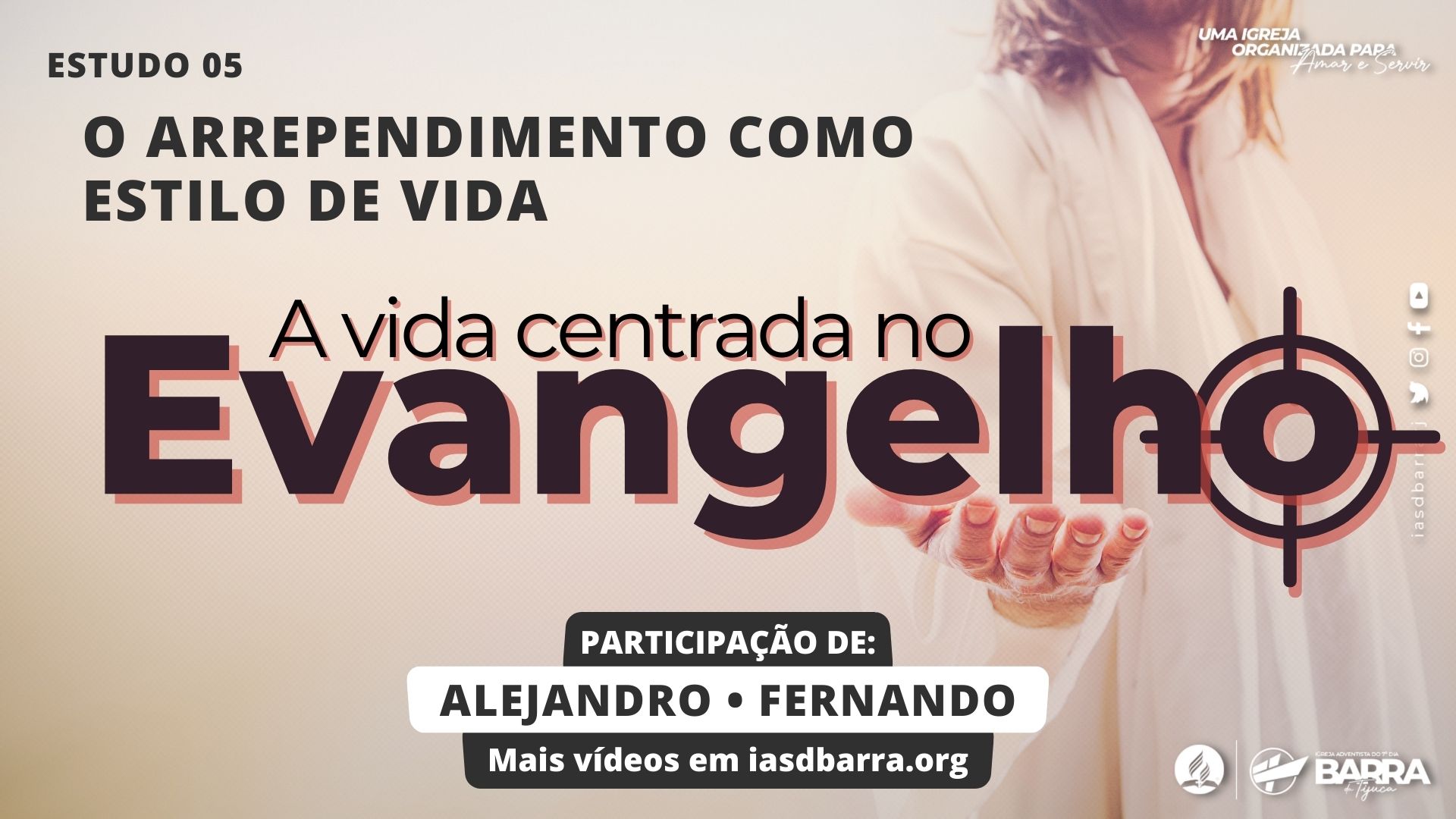 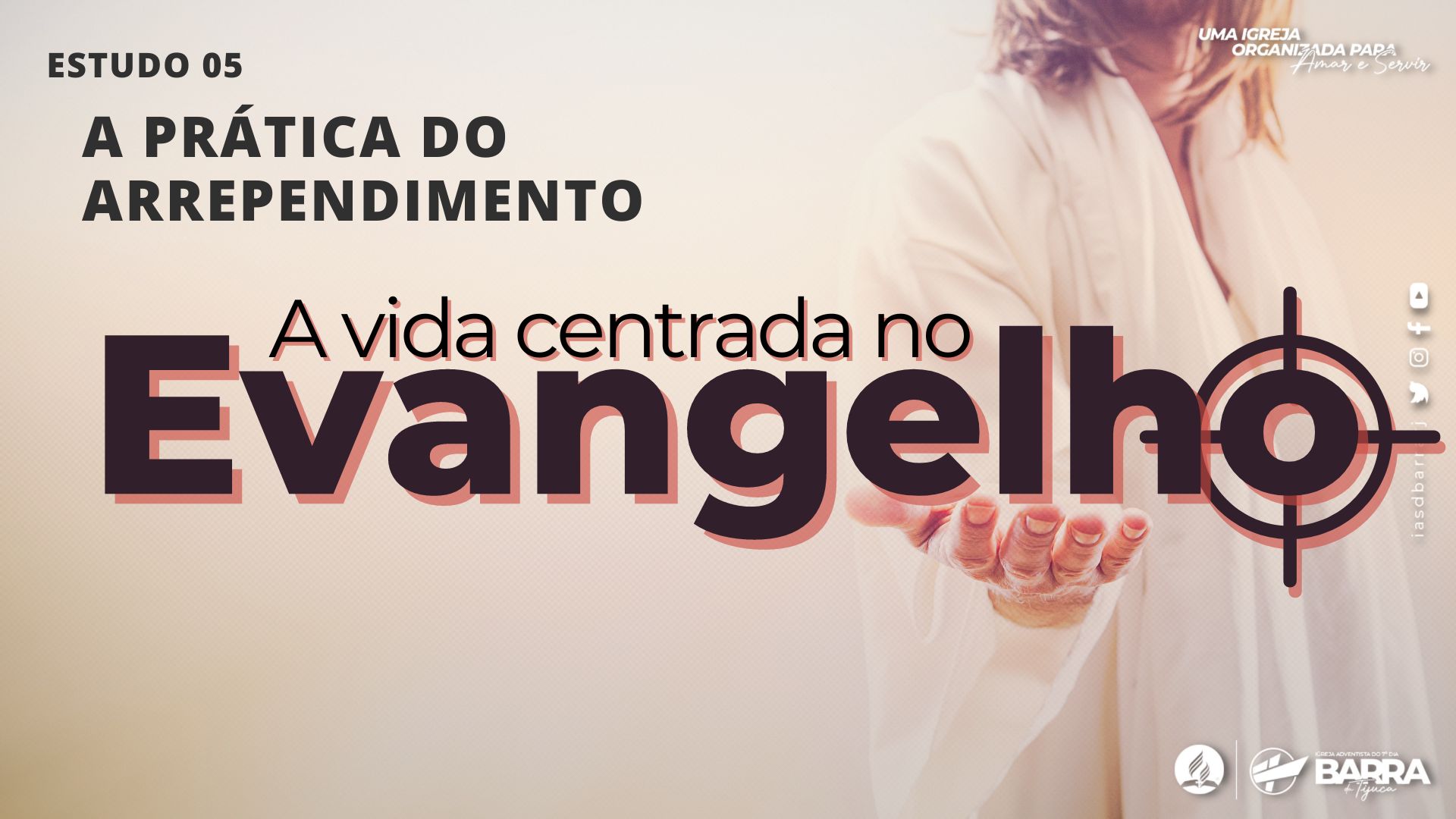 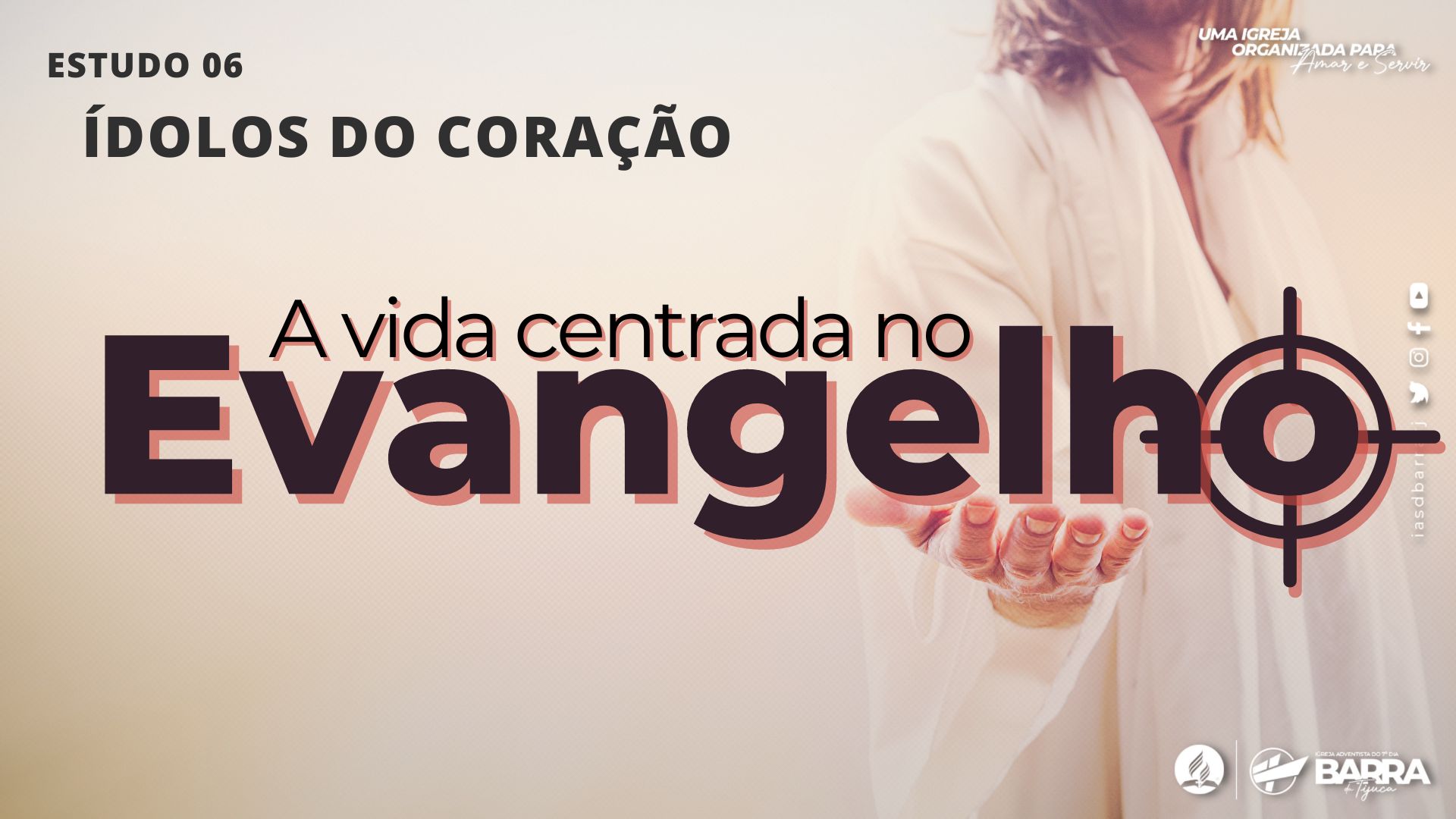